Accelerating Homomorphic Evaluation on Reconfigurable Hardware
Thomas Pöppelmann, Michael Naehrig, Andrew Putnam, Adrian Macias
Outline
1
Motivation
Somewhat Homomorphic Encryption
2
Implementation
3
Results
4
Conclusion
5
14.09.2015
Copyright © Infineon Technologies AG 2015. All rights reserved.
2
Outline
1
Motivation
Somewhat Homomorphic Encryption
2
Implementation
3
Results
4
Conclusion
5
14.09.2015
Copyright © Infineon Technologies AG 2015. All rights reserved.
3
Motivation: Secure Computation
Homomorphic encryption allows computation on data without revealing the data itself to the entity performing the computation

Premium example: cloud computing
Clients encrypt data and store encrypted data in the cloud
The cloud server performs computation but an attacker (malicious admin, hacker, intelligence agency) cannot see the actual data
The client just gets the result

Practical usable for specialized, high risk, or privacy sensitive applications
Genomic data processing
Medical data processing
Machine learning
14.09.2015
Copyright © Infineon Technologies AG 2015. All rights reserved.
4
Motivation: Homomorphic evaluation
Evaluation
5
?
Encrypt
MUL
MUL
1500
?
Decrypt
10
?
Encrypt
ADD
80
?
ADD
Decrypt
20
?
Encrypt
Untrusted environment, e.g., the cloud
SW
SW
This work: How can we use FPGAs to accelerate 
homomorphic evaluation?
14.09.2015
Copyright © Infineon Technologies AG 2015. All rights reserved.
5
Outline
1
Motivation
Somewhat Homomorphic Encryption
2
Implementation
3
Results
4
Conclusion
5
14.09.2015
Copyright © Infineon Technologies AG 2015. All rights reserved.
6
YASHE
[BLLN’13] ]Joppe W. Bos, Kristin Lauter, Jake Loftus, Michael Naehrig: Improved Security for a Ring-Based Fully Homomorphic Encryption Scheme. IMACC 2013,
14.09.2015
Copyright © Infineon Technologies AG 2015. All rights reserved.
7
YASHE’ Algorithms
14.09.2015
Copyright © Infineon Technologies AG 2015. All rights reserved.
8
YASHE RMult
c’
log(q)
n
polynomial 
multiplication
Multiplication by scalar and rounding
14.09.2015
Copyright © Infineon Technologies AG 2015. All rights reserved.
9
YASHE KeySwitch
Several polynomial multiplications by constant evaluation key
14.09.2015
Copyright © Infineon Technologies AG 2015. All rights reserved.
10
YASHE (Selected) Parameters
Parameters are supposed to provide at least 80 bits of security
14.09.2015
Copyright © Infineon Technologies AG 2015. All rights reserved.
11
Outline
1
Motivation
Somewhat Homomorphic Encryption
2
Implementation
3
Results
4
Conclusion
5
14.09.2015
Copyright © Infineon Technologies AG 2015. All rights reserved.
12
Target Platform: Catapult
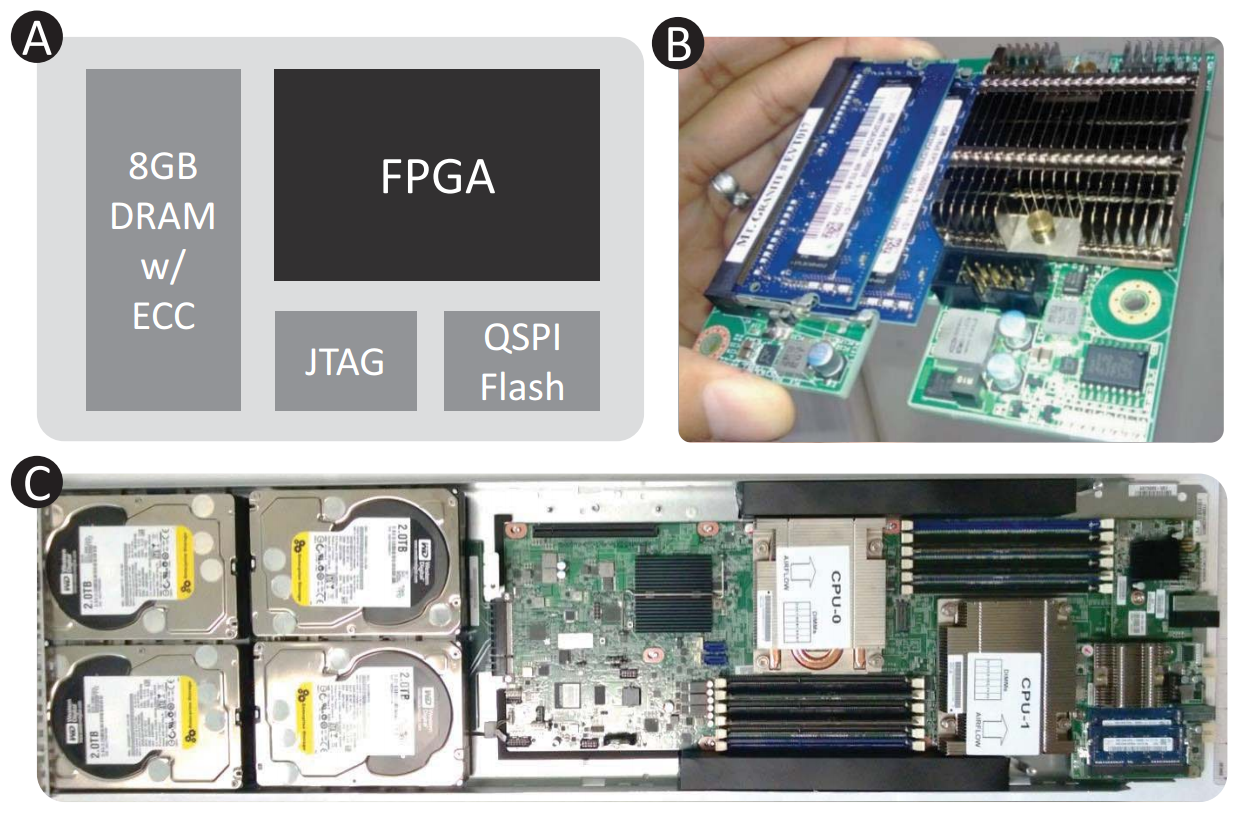 Microsoft project [PCC+14] to accelerate cloud services using Altera Stratix V FPGAs
Each server contains an FPGA
FPGAs are connected by complex dedicated communication network
2x throughput over software-only Bing ranking in 1632 server/FPGA prototype
Of independent interest to CHES community
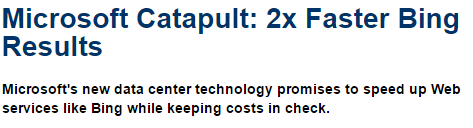 [PCC+14] Andrew Putnam et al, A Reconfigurable Fabric for Accelerating Large-Scale Datacenter Services. ISCA 2014
14.09.2015
Copyright © Infineon Technologies AG 2015. All rights reserved.
13
Implementation Challenges on FPGAs
Target device: Stratix V 
172,600 ALMs (logic blocks)
4.9 MB internal memory
1590 embedded multipliers
Implementation Challenge
Usage of external memory
Large multipliers required (e.g., 512x512-bits)
Development more complex
FPGA
(4 MB)
DRAM0
(4 GB)
DDR
PC
PCIe
DRAM1
(4 GB)
DDR
Evaluation operations
14.09.2015
Copyright © Infineon Technologies AG 2015. All rights reserved.
14
Number Theoretic Transform
14.09.2015
Copyright © Infineon Technologies AG 2015. All rights reserved.
15
Cached-NTT
14.09.2015
Copyright © Infineon Technologies AG 2015. All rights reserved.
16
Architecture
NttCore computes one or several groups of NTT in parallel
NTTButterfly implements pipelined 512x512-bit multiplier (supports also 1040x1040-bit in 4 cycles)
Dual buffering of data set in FPGA to support computation and memory access in parallel
Microcode engine wit approx. 15 instructions
14.09.2015
Copyright © Infineon Technologies AG 2015. All rights reserved.
17
Outline
1
Motivation
Somewhat Homomorphic Encryption
2
Implementation
3
Results
4
Conclusion
5
14.09.2015
Copyright © Infineon Technologies AG 2015. All rights reserved.
18
Results
SET II implementation requires 141,090 (82%) ALMs, 577 (36%) DSPs and 17,626,400 (43%) BRAM bits on Altera Stratix V
Congested design and constraints of DRAM and PCIe controller result in relatively low clock frequency
Cycle counts measured online to account for DRAM latency
14.09.2015
Copyright © Infineon Technologies AG 2015. All rights reserved.
19
Comparison
Schemes and parameters differ widely
Costs of FPGAs are hard to compare (FPGA+I/O+board)
Numerous ASIC, GPU implementations published while schemes got better and better
[LN14] Tancrède Lepoint, Michael Naehrig: A Comparison of the Homomorphic Encryption Schemes FV and YASHE. AFRICACRYPT 2014
[RJVDV’15] Roy et al. Modular Hardware Architecture for Somewhat Homomorphic Function Evaluation. CHES 2015
14.09.2015
Copyright © Infineon Technologies AG 2015. All rights reserved.
20
Outline
1
Motivation
Somewhat Homomorphic Encryption
2
Implementation
3
Results
4
Conclusion
5
14.09.2015
Copyright © Infineon Technologies AG 2015. All rights reserved.
21
Conclusion
Cached-FFT/NTT solves problem of limited on-chip memory

Large multiplier (1040x1040) is a bottleneck => Chinese remainder theorem (see next talk)

Biggest effort/time was spend on external memory interface
Has to be taken into account for evaluation of costs and performance
Simulation and debugging more complex
14.09.2015
Copyright © Infineon Technologies AG 2015. All rights reserved.
22
Future Work
Further evaluation of different implementation techniques (maybe CRT+cached-NTT)
Exploration of different and larger parameter sets
Can evaluation operations (MUL/ADD) be performed directly in frequency (NTT/FFT) domain
Multi-FPGA design or specialized board
FPGA
RAM
RAM
FPGA
FPGA
RAM
RAM
14.09.2015
Copyright © Infineon Technologies AG 2015. All rights reserved.
23
Thank You
Thank you for your attention!

Any Questions?


Contact:
thomas.poeppelmann@Infineon.com
Full paper:
https://eprint.iacr.org/2015/631
14.09.2015
Copyright © Infineon Technologies AG 2015. All rights reserved.
24